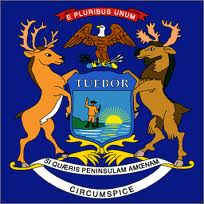 Michigan Constitution Article VI
Erie High and Andrew Murphy
3/25/13
One court of justice is divided into one supreme court, one court of appeals, one trial court, one probate court and smaller courts that are established by a 2/3 vote of the members elected.
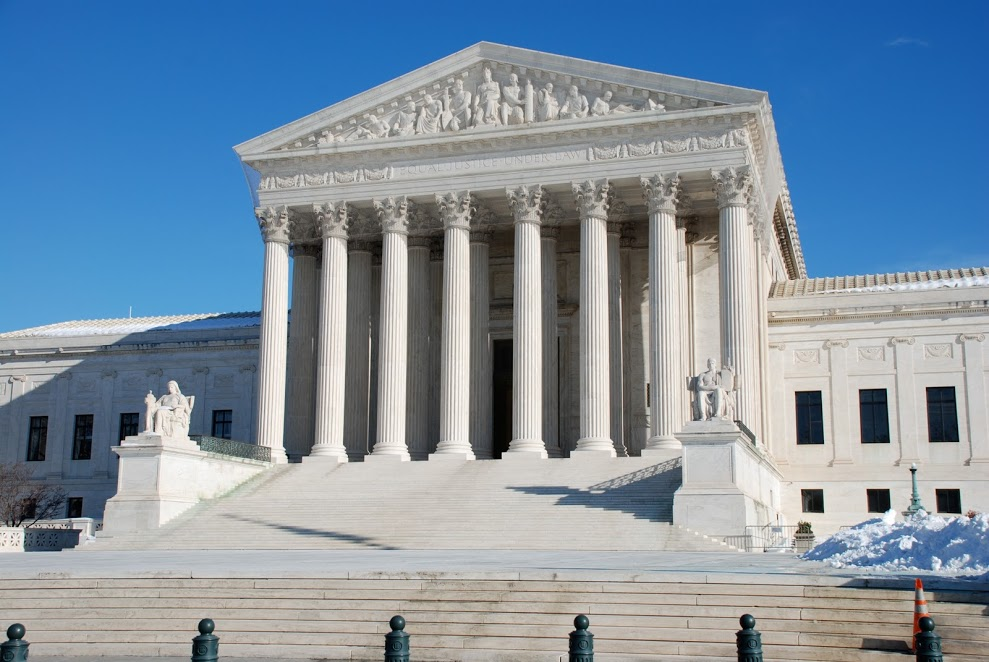 Section 1
The supreme court has control over all other courts. They have the power to issue, hear, and determine writs (formal written order). But the supreme court cannot remove a judge.
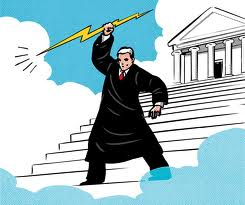 Section 4
When a judge disagrees, he needs to put his reasons for disagreeing in writing.
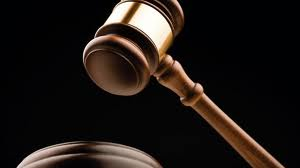 Section 6
The judges of the court of appeals has to serve a term of 6 years until a new judge is elected.
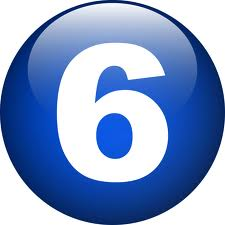 Section 9
Circuit judges are elected at public elections in the city the live in, and hold a term for 6 years until a new judge is elected.
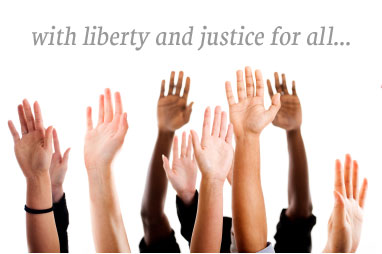 Section 12
Judges of probate court are elected at public elections in the city the court is in and hold a term of 6 years until a new judge is elected.
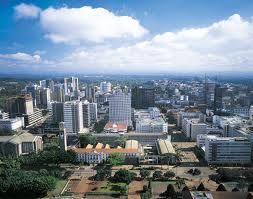 Section 16
No judge in Michigan can make more money based on the money the court brings in or the amount of judicial activity there is.
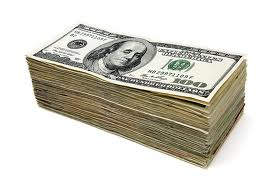 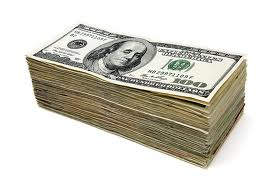 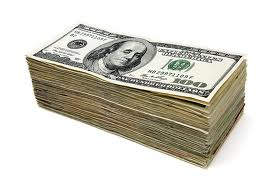 Section 17
If a judge moves out of the city he was elected, he has left his office vacant.
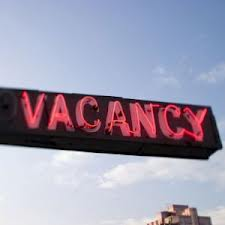 Section 20
No judge or justice can be chosen for any elective office other than a judicial office during their whole term and a year after that term.
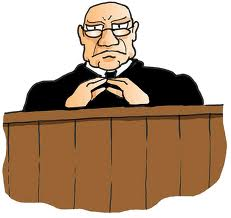 Section 21
A judge can be removed by 2/3 vote of the members, the cause of removal is stated in the resolution.
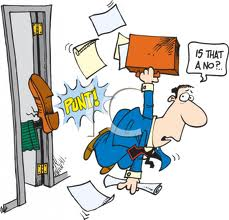 Section 25